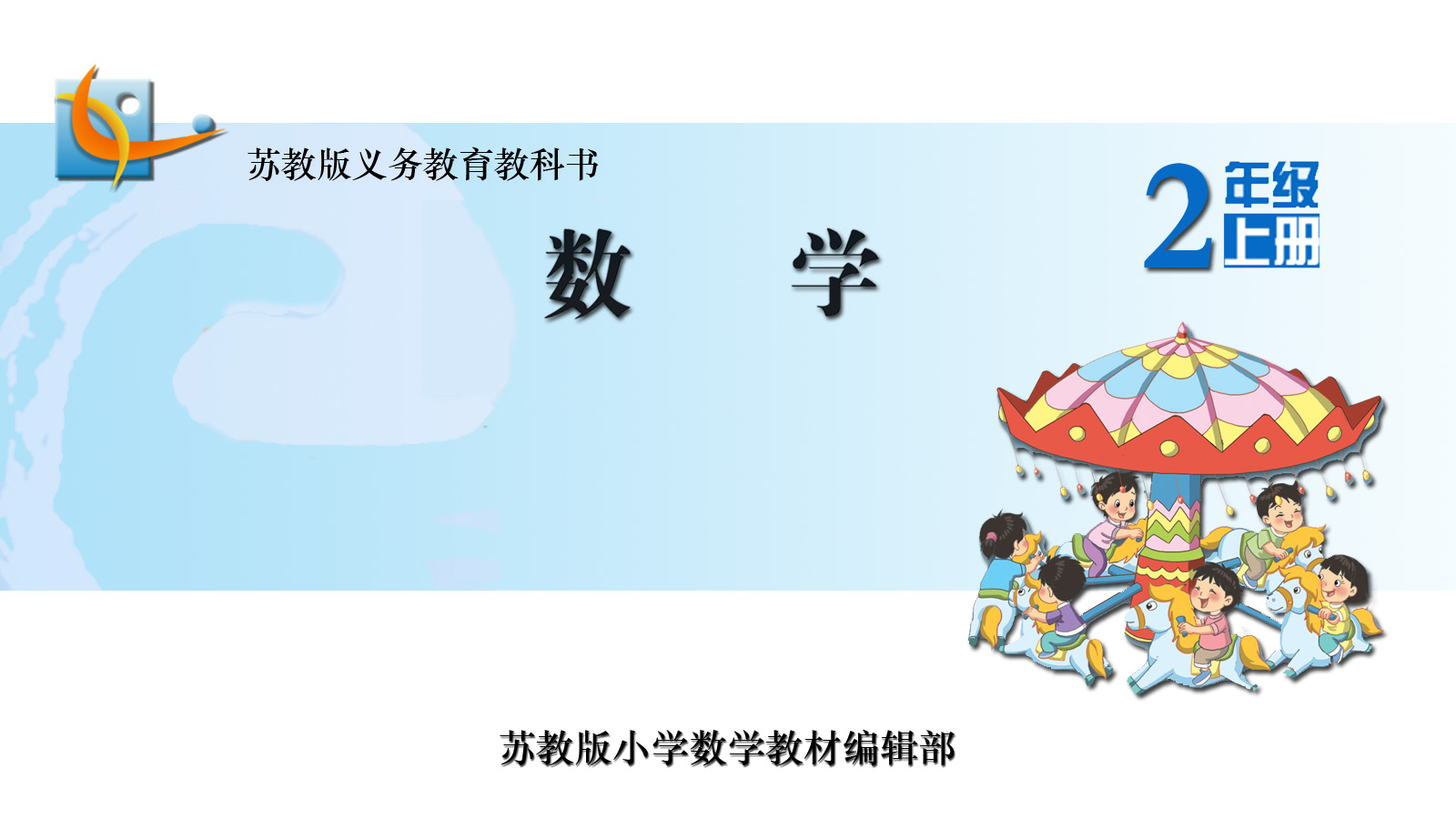 加减混合运算
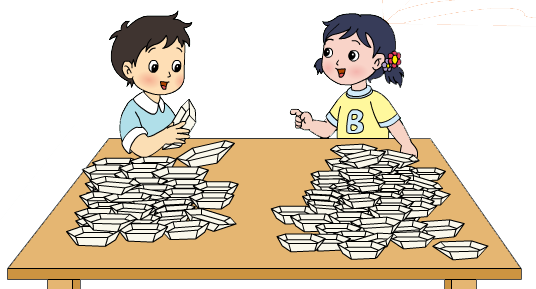 女生一共折了42只。
男生一共折了38只。
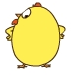 2
只
47
3   8
+ 4   2
8
0
送给幼儿园33只，还剩多少只？
－3   3
38＋42－33＝     （  ）
4
7
想一想先算什么，再接着往下算。
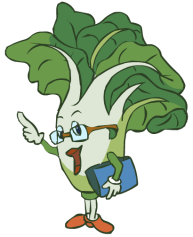 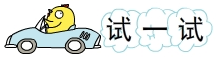 60－38＋40＝
62
6   0
－ 3   8
“22＋40”可以口算。
2
2
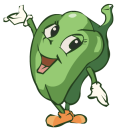 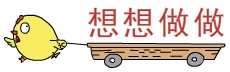 50－26＋49＝
73
45＋38－24＝
59
1.
5   0
4   5
－2   6
+ 3   8
2   4
8   3
+ 4   9
－2   4
7   3
5   9
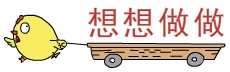 44＋52－37＝
59
74－27＋36＝
83
1.
4   4
7   4
＋5   2
－2   7
9   6
4   7
－3   7
＋3   6
5   9
8   3
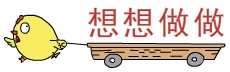 2.
+ 20
－6
47
67
61
31
51
45
25
45
39
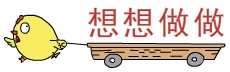 计算下面各题，能口算的就口算。
3.
35－14＋40＝
61
47＋16－8＝
55
3   5
4   7
－1   4
+ 1   6
2   1
6   3
口算：21＋40＝ 61
口算：63－8＝ 55
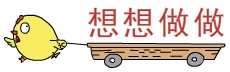 计算下面各题，能口算的就口算。
3.
40＋26＋15＝
81
83－30－29＝
24
口算：40＋26＝ 66
口算：83－30＝ 53
6   6
5   3
＋1   5
－ 2   9
8   1
2   4
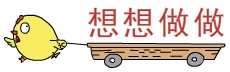 4.
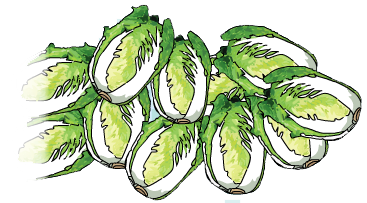 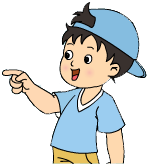 原来有45棵白菜，吃了37棵。
（1）还剩多少棵？
＝
（  ）
－
棵
45
37
8
（2）又买来28棵，现在一共有多少棵？
+
＝
（  ）
8
28
36
棵
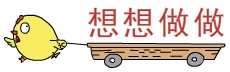 我们班栽杨树36棵，松树28棵。
5.
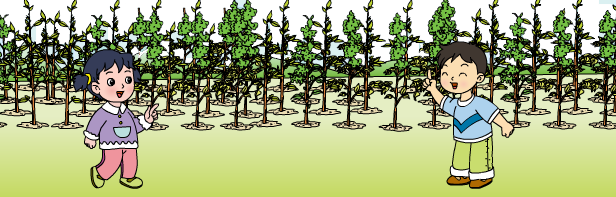 其中的31棵是男生栽的。
＝
（  ）
+
棵
36
28
64
（1）全班一共栽树多少棵？
－
（2）女生栽树多少棵？
＝
（  ）
64
31
33
棵